PBS Community of Practice for Scotland
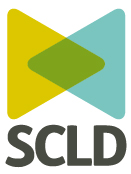 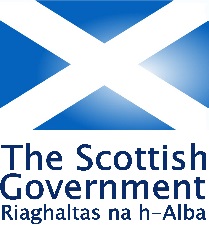 Implementing PBS in Social Care Settings

Caroline Shaw 
cshaw@trfs.org.uk
Head of Complex Needs 
The Richmond Fellowship Scotland
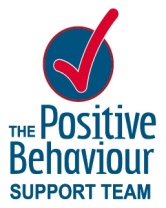 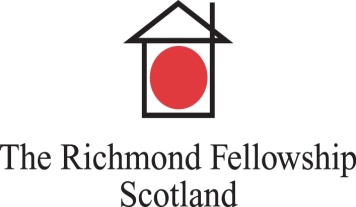 The Richmond Fellowship Scotland
Scotland’s largest third sector social care provider 
Support around 3000 people across Scotland and more than 220 individuals with complex needs & behaviours that challenge
In-house Positive Behaviour Support Team to support the implementation of PBS across the organisation.
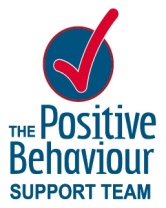 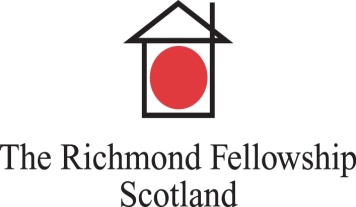 Positive Behaviour Support Team
Working in Services
Carry out functional assessments
Implement range of behavioural strategies
Work with managers and staff
Provide evidence-based data
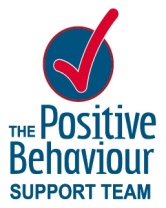 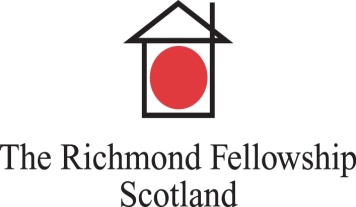 Case Study
John, young man 22 lives in his own tenancy with support 
Transitioned from children to adult services with support from TRFS
John enjoys busy environments, being part of groups and loves music 
Communicates verbally
Learning disability and epilepsy
Main concerns are: physical aggression towards others, impulsivity and developing social skills
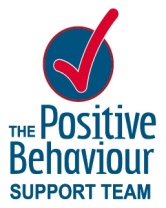 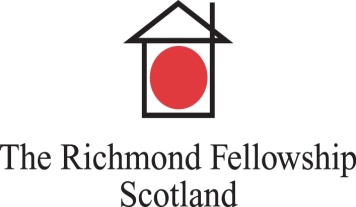 Functional Assessment
What purpose John’s behaviour serves for him?
How does John use his behaviour to meet his needs?
Identify relationships between John’s behaviour & his environment
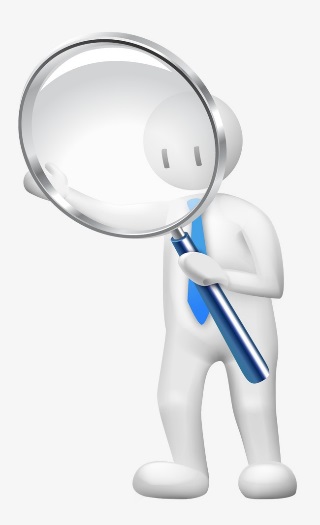 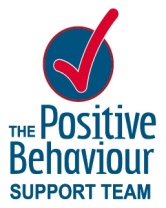 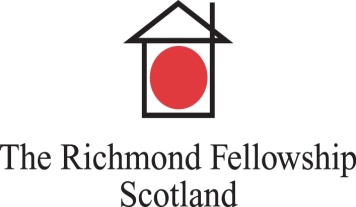 Functional Assessment
Assessment Tools
Structured interview, e.g. Functional Assessment Interview (O’Neill et al, 1997)
Rating scales, e.g. Motivation Assessment Scale (Durand & Crimmons, 1998) & Questions About Behavioural Function (Vollmer & Mason) 
Observational methods, e.g. Momentary Time Sampling (Mansell et al, 1994), informal observation of staff interactions 
Behavioural recordings, e.g. ABC charts & Episodic Severity recordings (La Vigna & Willis)
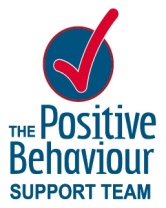 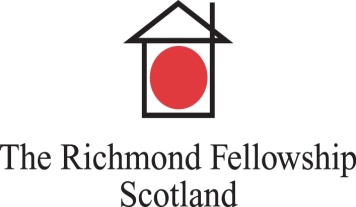 Functional Assessment - John
John enjoys the company of groups but found people difficult to ‘read’ and know how to join into conversations
Although John uses verbal language, he found answering questions overwhelming and difficult to process.  
When bored, John found it difficult to make choices and know what to do and would often use his behaviour as a way to communicate this to staff
Message of John’s behaviour
Function: Attention, to interact with others
I’m bored
Please talk to me
I want to join in too
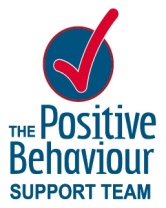 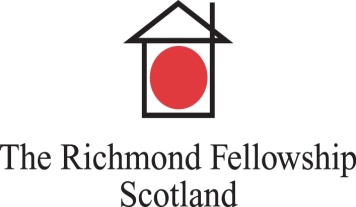 Functional Assessment - Staff
Staff didn’t know how to explain social rules to John
Staff relied on verbal communication
Inconsistency in responses 
Recording ABCs but unsure how to analyse the data and use to inform support
Positive Behaviour Support Plan - John
Talking Mats 
Develop discussion led by John around activities, interests, feeling
 
Visuals/written communication systems
 
Social Stories
Stimulus change bum bag 
responding to warning signs
 
De-escalation plan: consistent staff response 
 
Self-calming strategies: Ipod
Home Layout 
Change the seating arrangement so John does not have his back to the door and has optimum social positioning
Active Support 
building confidence and feelings of ownership
 
Community participation classes 
Build social contacts: 
 
Zumba class 
Music Concert
Board Games with staff
 (turn taking, sharing attention)
 
Using Skype independently 
Contact with family 
 
Choice Wheel
Choosing activities
 
Practicing conversation starters
Developing Communication Talking Mats
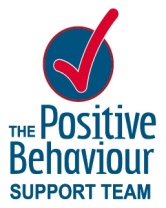 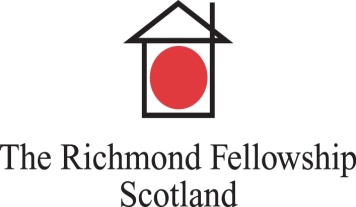 Communication system 
Interactive resource using 3 sets of picture communication symbols
Allows a topic to be discussed in a concrete way at John’s pace 
Helps John express his preferences and feelings
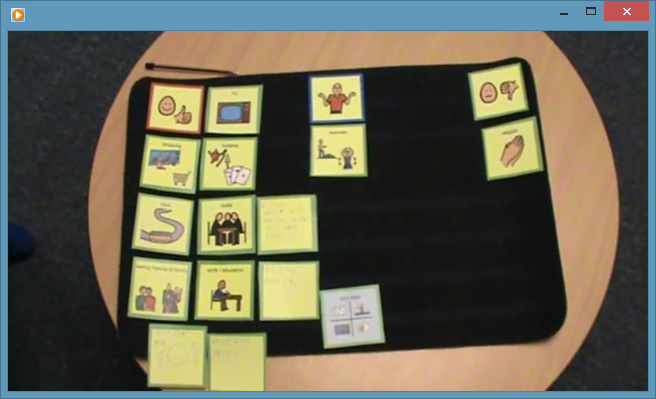 Developing Conversation Skills
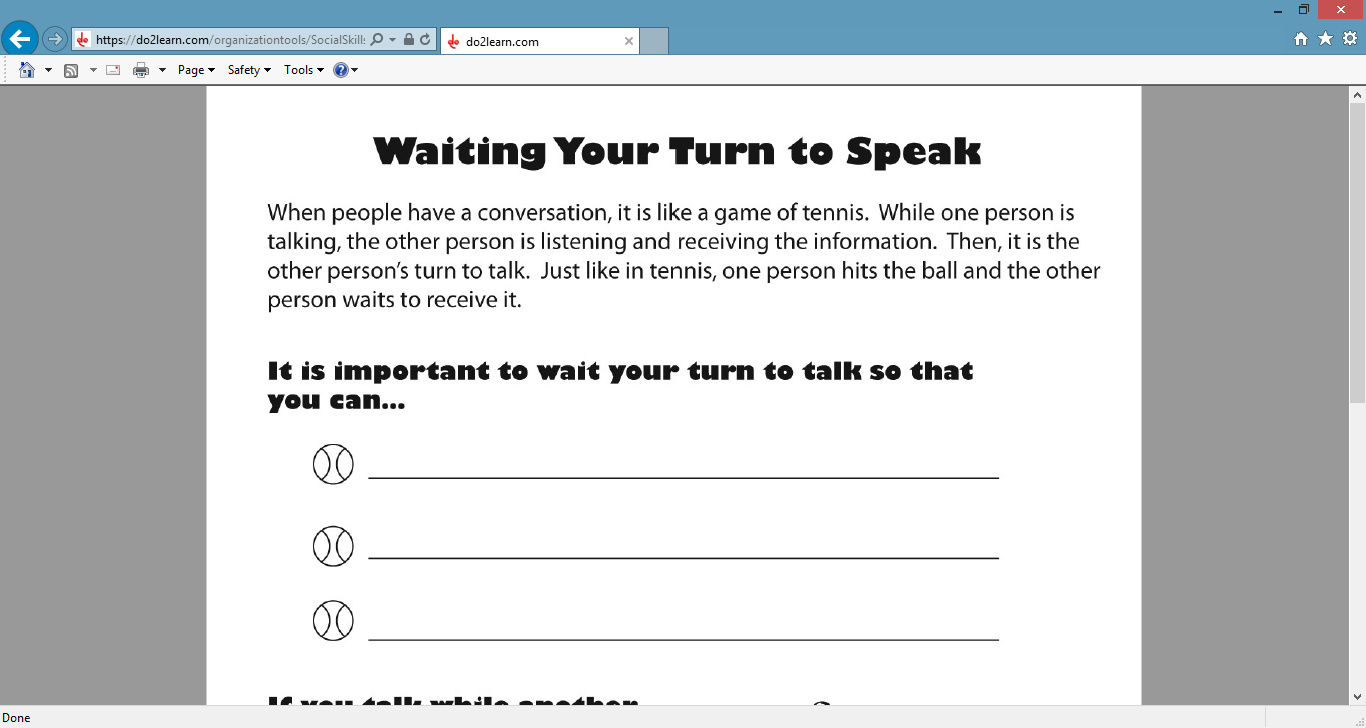 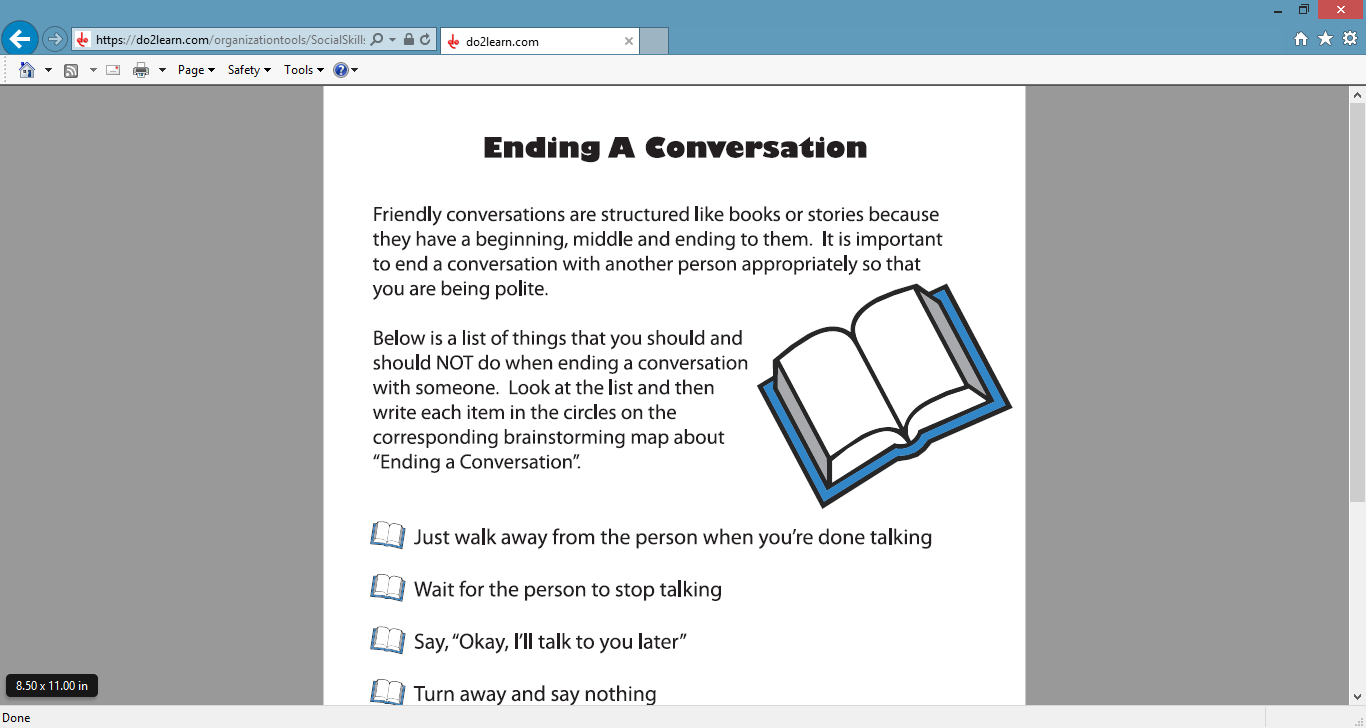 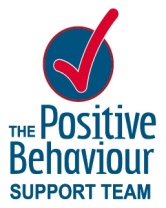 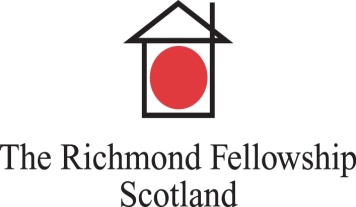 Implementing Behaviour Plans
Role modelling & coaching
Observing practice
Using video if appropriate
Giving staff direct feedback
Not relying on the paperwork
Improving quality 
Practice Leadership
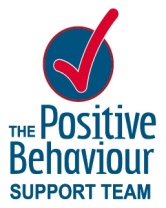 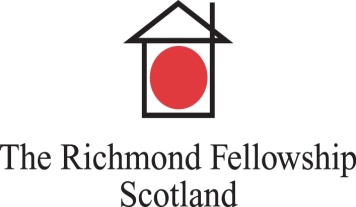 Evaluating Progress
Quality of Life
Developing social skills
Increasing communication 
Learning new skills
Increasing  use of community
Developing self-management
Behaviour
Has rate decreased
Has severity decreased
Has the impact reduced
Can carers cope better
Can the person cope better
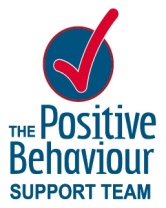 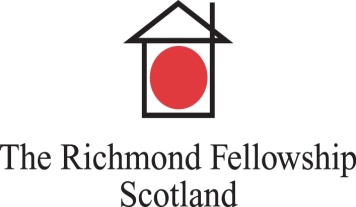 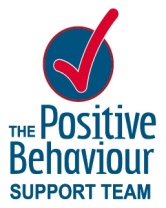 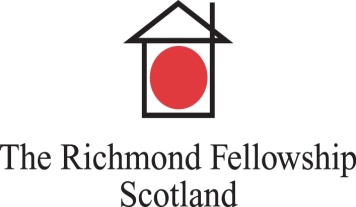 We are not doing everything for John, we are supporting him to take the lead and do for himself  rather than us doing for.
I think the PBS plans have impacted well for John and his routines. It has opened up communication between staff and John.
Everything that has been put in place has had a positive impact on his independence.
Zumba really sparks John’s personality! It’s one of the happiest times I’ve seen his when supporting
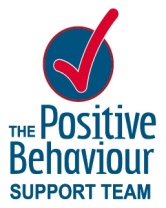 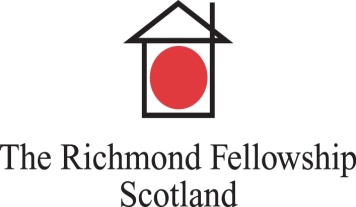 Thank You